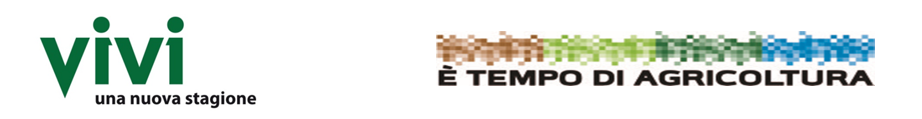 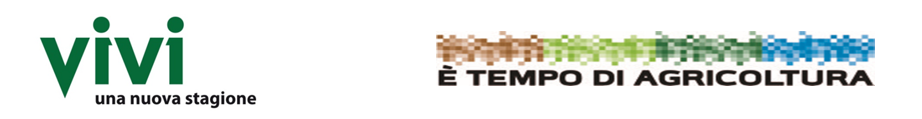 L’AZIENDA
Mario Rossi
partecipa al Gruppo Operativo:
…………………………………………………….

Per la realizzazione del progetto innovativo:
…………………………………………………………………………..
Cofinanziato dal:
PSR MARCHE 2014 – 2020 
Sottomisura 16.1 - Sostegno alla creazione e al funzionamento di Gruppi Operativi del PEI 
Azione 2 “Finanziamento dei Gruppi Operativi”
 
FEASR - Fondo europeo agricolo per lo sviluppo rurale: l’Europa investe nelle zone rurali
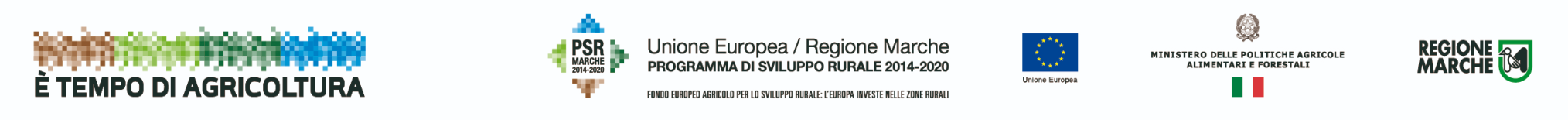